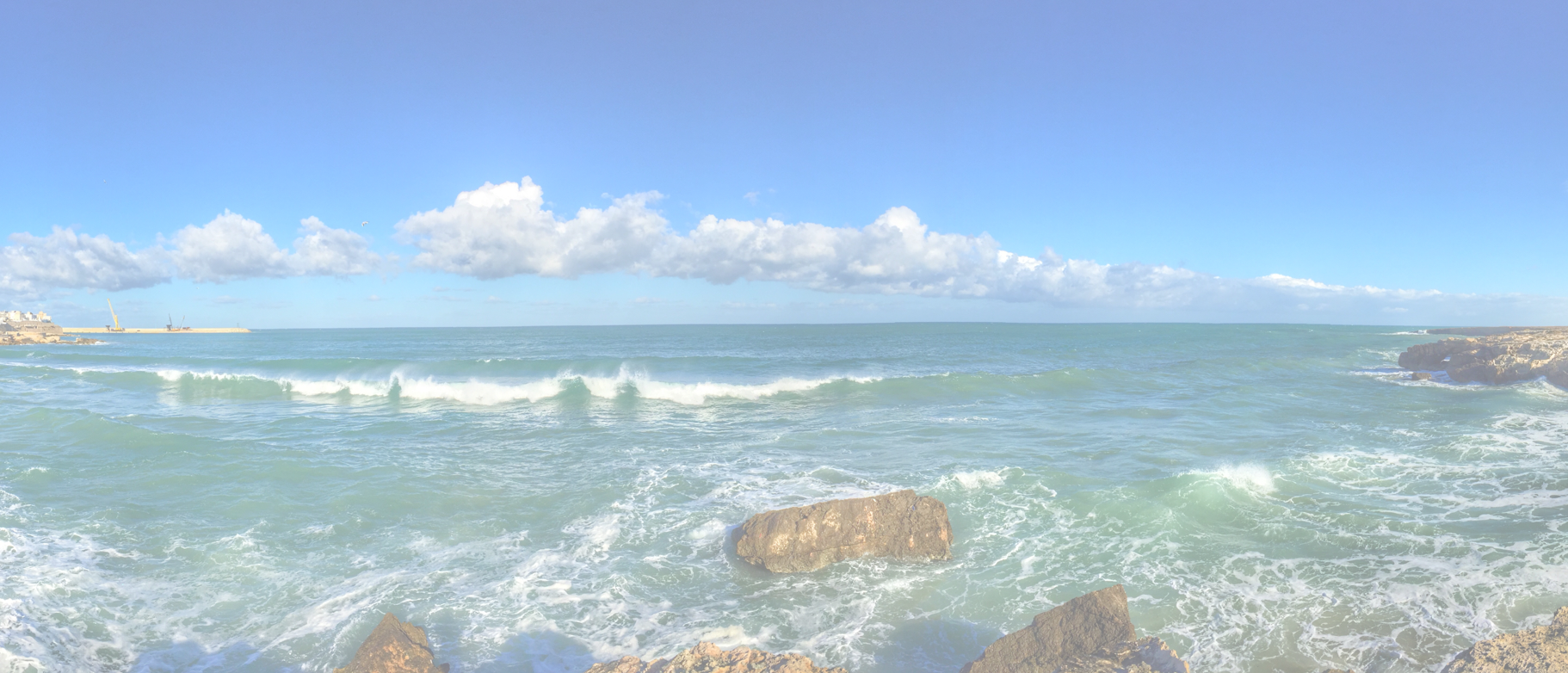 Risky Assumptions <subject>
5-8-2021
Hans Rood
1
Risky Assumptions <subject>
Devastating to be false
(critical)
Likely to be false
(assumptions)
Unlikely to be false
(knowledge)
Annoying to be false
(non-critical)
https://www.redharbour.nl/Risky-Assumptions-UK/
Hans Rood
2
5-8-2021